Baroko
Baroko – 17. a 18. století
1
Zahrnuje všechny formy umění – architekturu, malířství, sochařství, hudbu, divadlo, literaturu
Má působit na člověka svou okázalostí, vznešeností 
Základním prvkem je pohyb, neklid
Je nástrojem protireformace
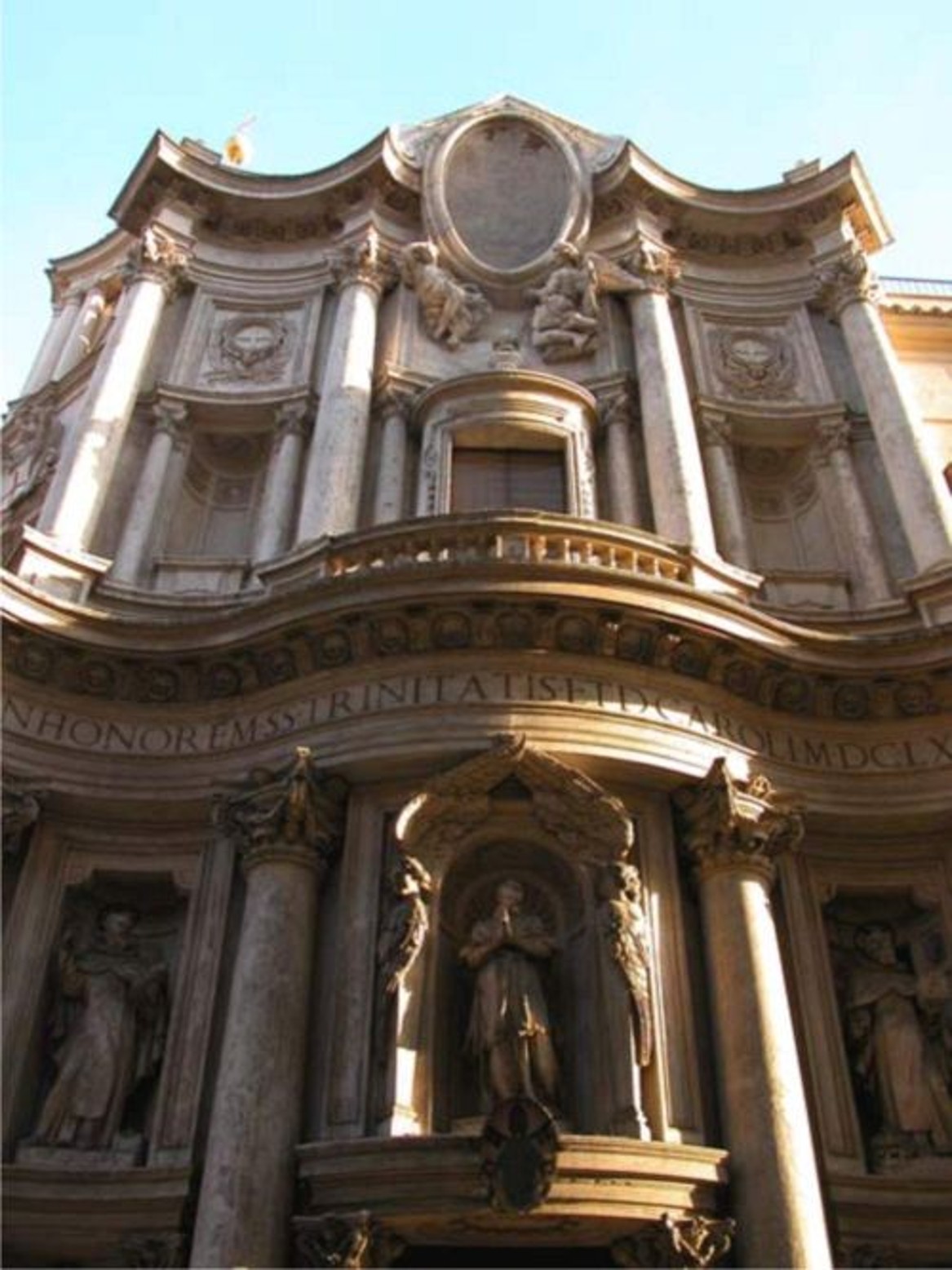 Architektura
2
Stavební prvky: 
nepravidelnost, zvlněnost
přehnaná zdobnost
( sochy, malby, zlato,
  mramor )



Stavby:
kostely – chrám sv. Mikuláše
4
3
Stavitelé
Dientzehoferovi
Santini
5
6
Sedlec u Kutné Hory
Kostel sv. Maří Magdalény 
v Karlových Varech
7
zámky
Trója
Bruntál
8
9
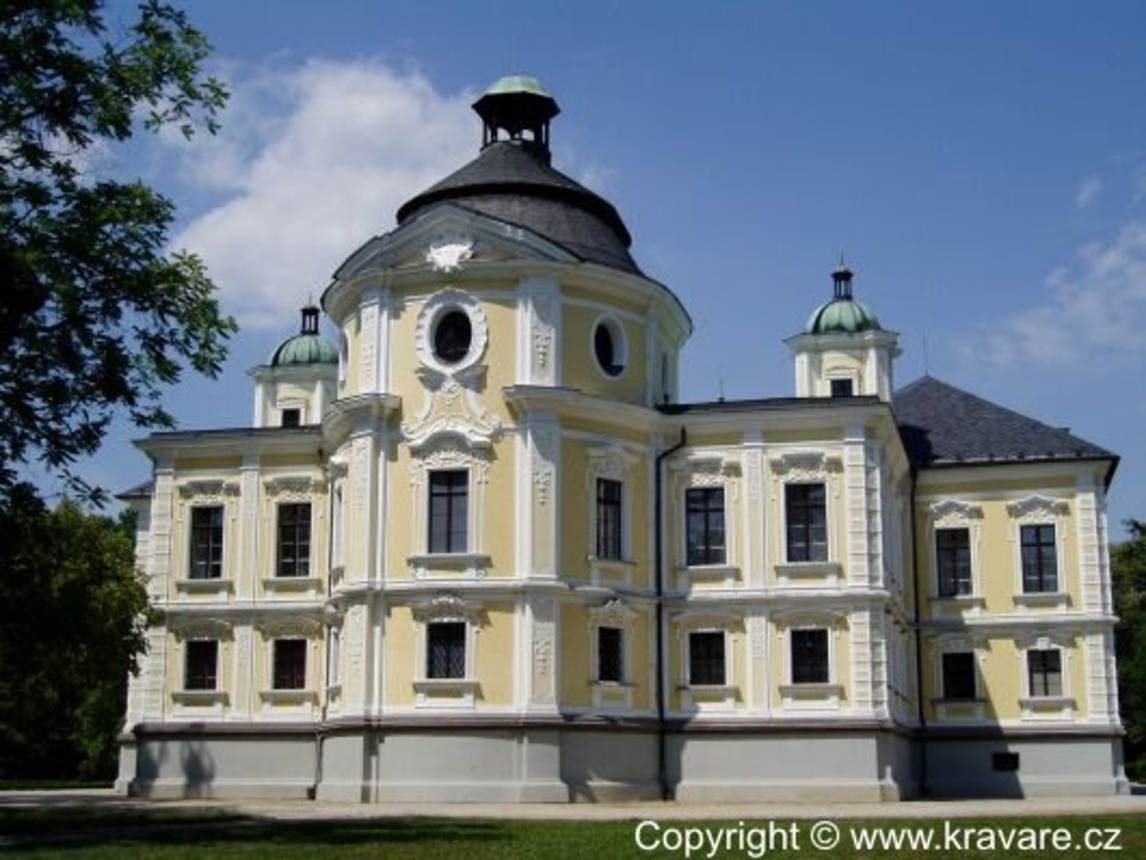 Kravaře
města
Morový sloup v Olomouci
Valdštejnský palác v Praze
11
10
lidové baroko
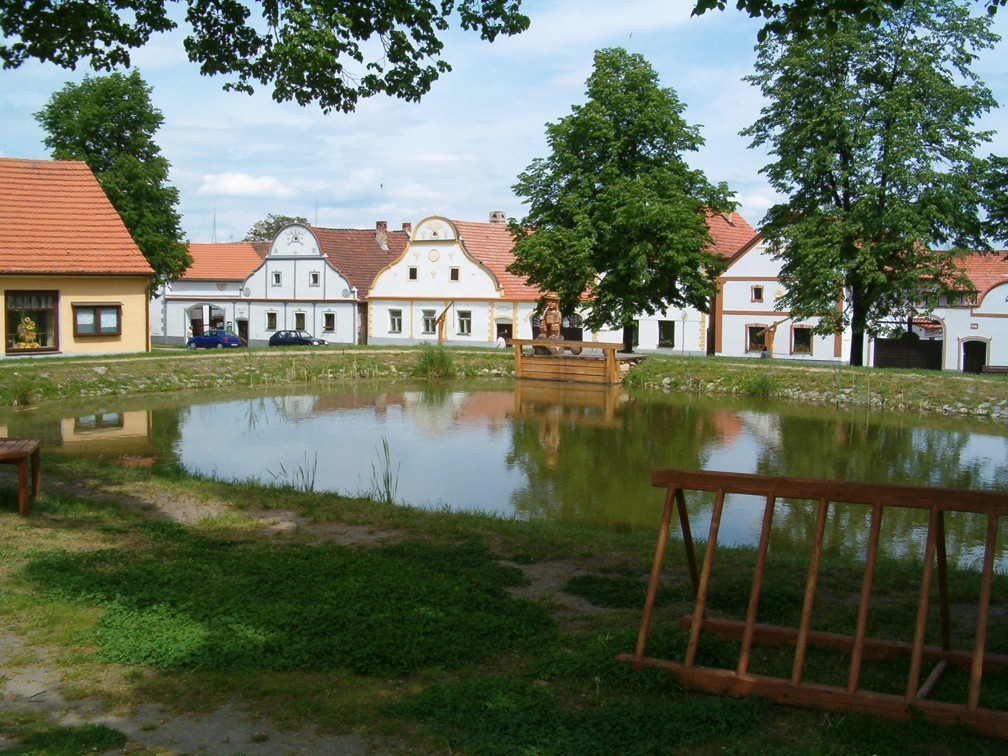 12
13
Holašovice v jižních Čechách
Vesnická památková rezervace
zapsaná do Seznamu světového kulturního dědictví UNESCO.
Malířství  - náboženské motivy, portrétyhra světla a stínu, postavy v pohybu
15
Karel Škréta
14
Petr Jan Brandl
Jan Kupecký
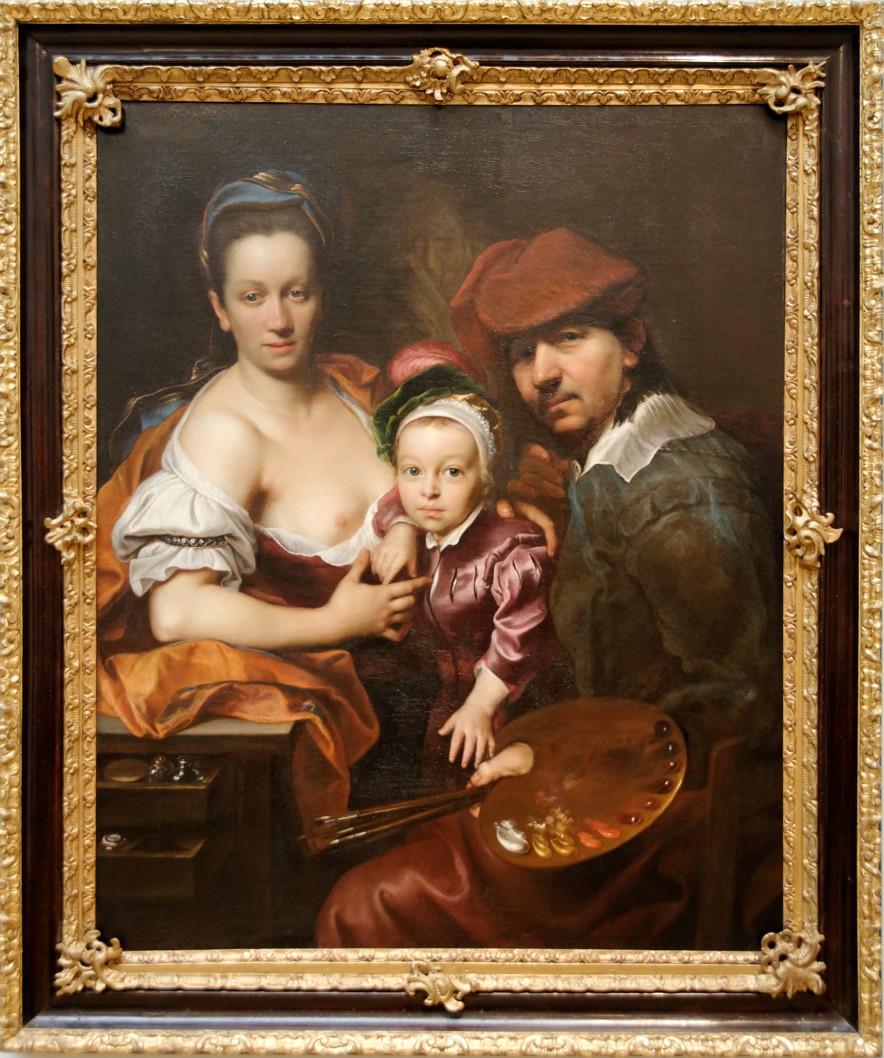 17
16
Sochařství – stejné náměty jako u obrazůsochy a sousoší v pohybu, vyjadřují citové pohnutí
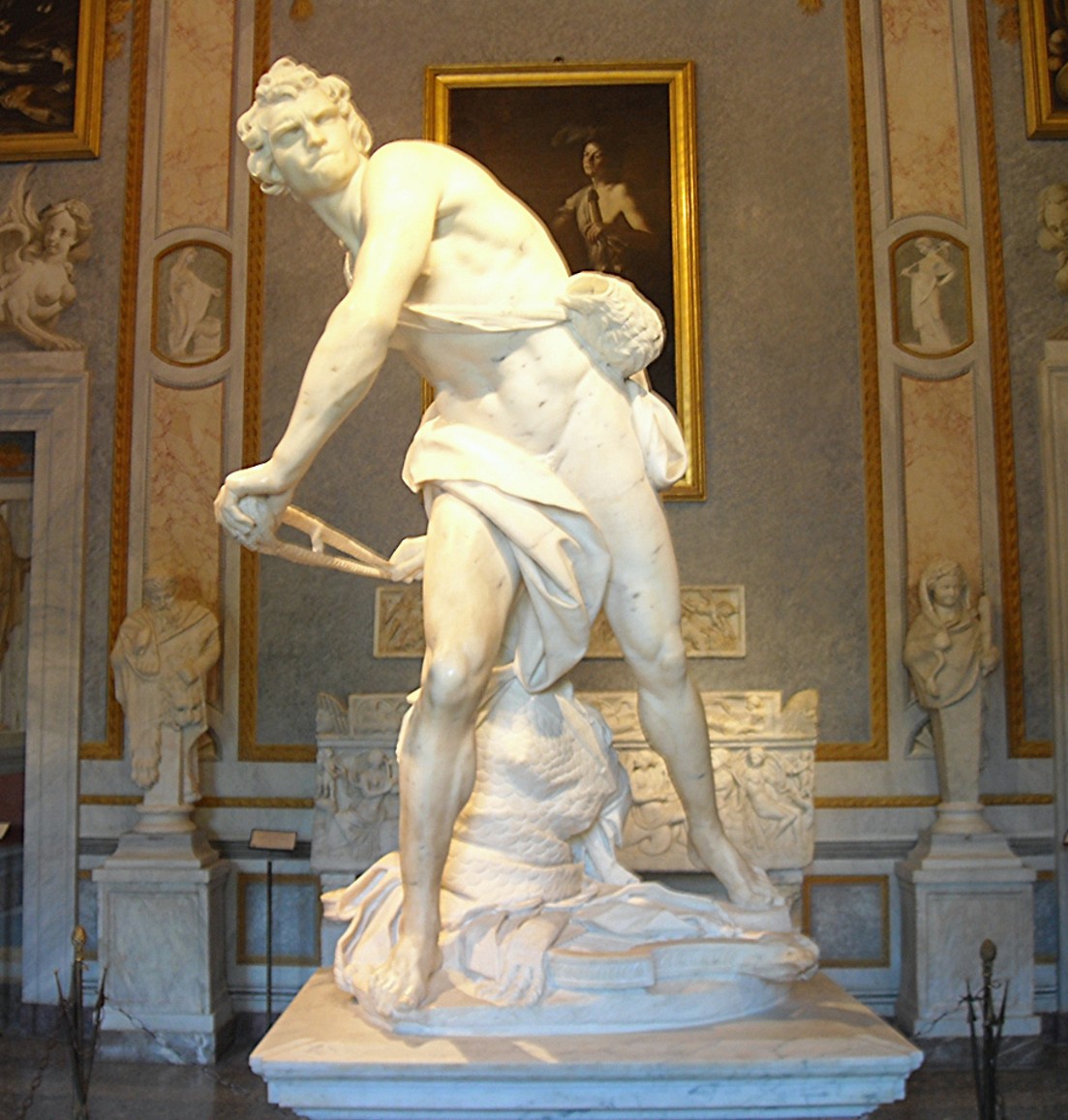 18
19
Italský sochař Bernini
Matyáš Bernard Braun sochy na Karlově mostě, sochy ctností a neřestí v Kuksu
22
21
20
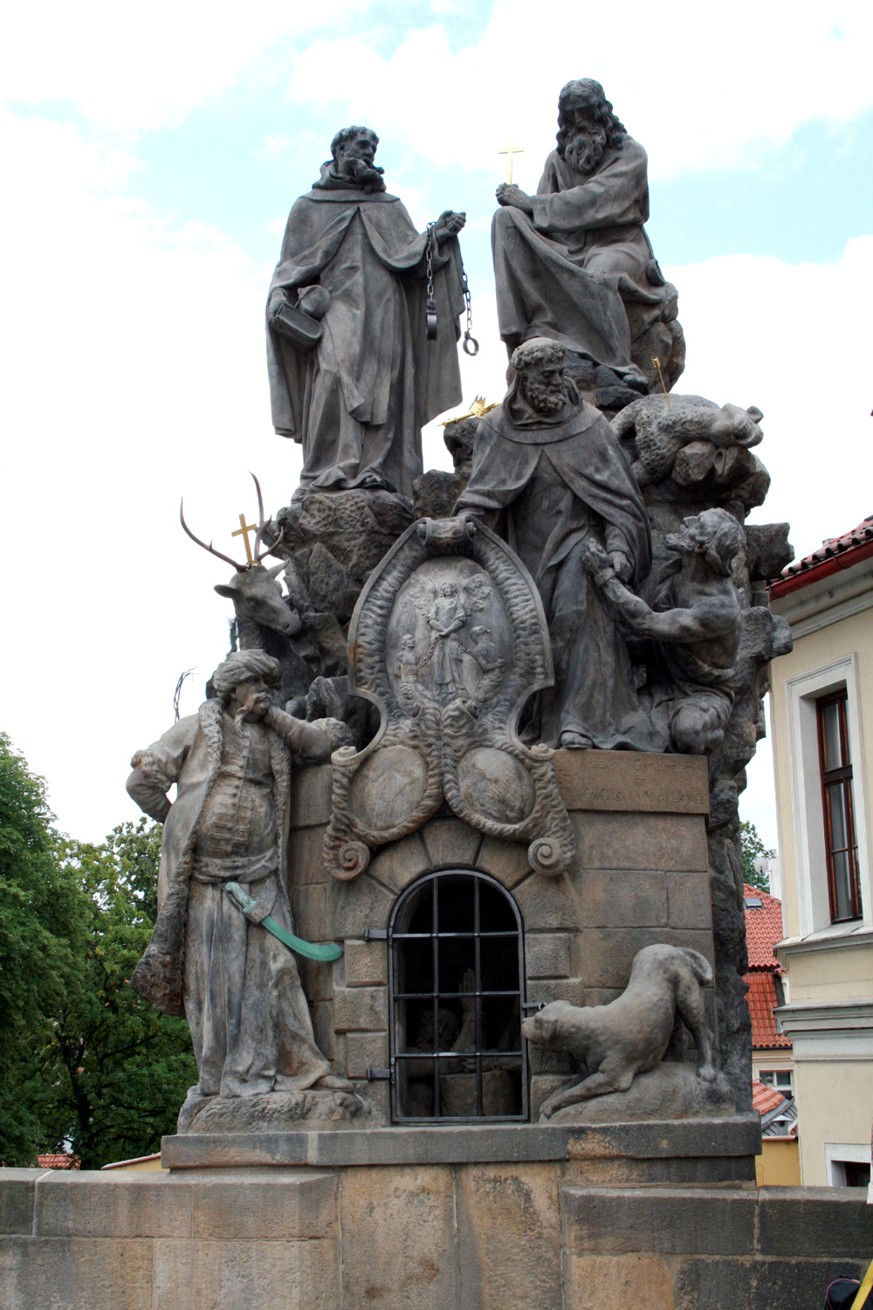 Ferdinand Maxmilián Brokoff – sochy na Karlově mostě
23
24
Hudba vznešená, líbivá, působí na city posluchačeRozvíjí se varhanní hudba.
Georg Friedrich
Händel německý skladatel
27
Johann Sebastian Bach
německý skladatel
25
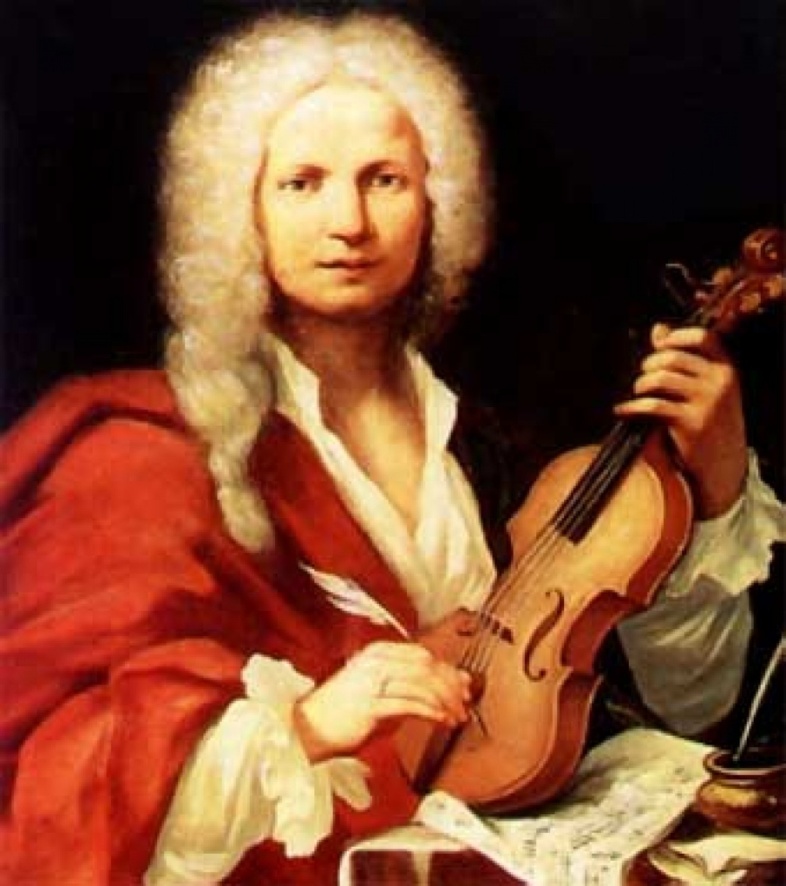 26
Ital 
Antonio Vivaldi
Divadlo -  šlechtici si je zřizovali na zámcích, předváděla se činohra, pantomima a nově opera
28
Zámecké divadlo v Českém Krumlově
Zdroje:
Obrázky  [cit. 2012-3-25]. Dostupný pod licencí Creative Commons na  WWW: 
1. http://commons.wikimedia.org/wiki/File:Chram_sv_Mikulase_z_upati_Petrina.jpg
2. http://commons.wikimedia.org/wiki/File:Roman_architecture.jpg?uselang=cs
 3 http://commons.wikimedia.org/wiki/File:Chram_sv_Mikulase.jpg>
4 http://commons.wikimedia.org/wiki/File:Chram_sv_Mikulase_interier_oltar_od_vchodu.jpg
5 http://commons.wikimedia.org/wiki/File:St._Mary_Magdalene%27s_Church2_%28Karlovy_Vary%29_2009-08-08.jpg
6 http://commons.wikimedia.org/wiki/File:Kutna_Hora-Sedlec_cathedral_011.jpg
7 http://commons.wikimedia.org/wiki/File:Praha,_Tr%C3%B3ja,_pohled_na_Trojsk%C3%BD_z%C3%A1mek.jpg
8 http://commons.wikimedia.org/wiki/File:Z%C3%A1mek_Brunt%C3%A1l.jpg
9 http://commons.wikimedia.org/wiki/File:Z%C3%A1mek_Krava%C5%99e_%283%29.JPG
10 http://commons.wikimedia.org/wiki/File:Wallenstein_Garden.jpg
11 http://commons.wikimedia.org/wiki/File:Morovy_Mariansky_sloup.jpg
12 http://commons.wikimedia.org/wiki/File:Hola%C5%A1ovice4.JPG
13 http://commons.wikimedia.org/wiki/File:Hola%C5%A1ovice10.jpg
14 http://commons.wikimedia.org/wiki/File:Tiberio_Tinelli,_Podobizna_Karla_%C5%A0kr%C3%A9ty_%281635%29.jpg
15 http://commons.wikimedia.org/wiki/File:Karel_%C5%A0kr%C3%A9ta_-_Narozen%C3%AD_svat%C3%A9ho_V%C3%A1clava.jpg
16 http://commons.wikimedia.org/wiki/File:Simeon_with_the_Infant_Jesus_Brandl_after_1725_National_Gallery_Prague.jpg
17 http://commons.wikimedia.org/wiki/File:Jan_Kupeck%C3%BD.jpg
 18 http://commons.wikimedia.org/wiki/File:Bernini_-_Santa_Teresa_em_extase.jpg
19 http://commons.wikimedia.org/wiki/File:David_Bernini_1623.jpg
20 http://commons.wikimedia.org/wiki/File:Vrtbovsk%C3%A1_zahrada,_dekorace_v%C3%A1zy_%28003%29.JPG
21 http://commons.wikimedia.org/wiki/File:Braunovy_sochy_na_Kuksu_%2801%29.jpg
22 http://commons.wikimedia.org/wiki/File:Sv_Luitgarda.jpg
23 http://commons.wikimedia.org/wiki/File:Sv_Jan_z_Malty.jpg
24 http://commons.wikimedia.org/wiki/File:Praha_2005-09-15_Charles_Bridge.jpg
25 http://commons.wikimedia.org/wiki/File:Johann_Sebastian_Bach.jpg
26 http://commons.wikimedia.org/wiki/File:Antonio_Vivaldi_portrait.jpg
27 http://commons.wikimedia.org/wiki/File:Georg_Friedrich_H%C3%A4ndel.jpg
28 http://commons.wikimedia.org/wiki/File:Divadlo_Krumlov.JPG